6 Things We All Have
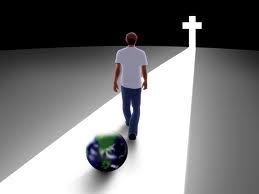 Proverbs 22:1-2
INTRODUCTION
Man is unique in many ways
INTRODUCTION
Man is unique in many ways
From all other creation
We have an eternal spirit
Higher thinking
Self-awareness
INTRODUCTION
Man is unique in many ways
From all other creation
We have an eternal spirit
Higher thinking
Self-awareness
From one another
Fingerprints, retinas, footprints, DNA
Preferences, thoughts, opinions
INTRODUCTION
Man is unique in many ways
From all other creation
We have an eternal spirit
Higher thinking
Self-awareness
From one another
Fingerprints, retinas, footprints, DNA
Preferences, thoughts, opinions
We are unique!
INTRODUCTION
Man is unique in many ways
From all other creation
We have an eternal spirit
Higher thinking
Self-awareness
From one another
Fingerprints, retinas, footprints, DNA
Preferences, thoughts, opinions
We are unique! (Just like everyone else)
INTRODUCTION
Even though there are things you have that I don’t, and vice-versa…
INTRODUCTION
Even though there are things you have that I don’t, and vice-versa…
Yet, God has made us similar in many ways
While our individuality makes us unique
Our similarity makes us strong
INTRODUCTION
Even though there are things you have that I don’t, and vice-versa…
Yet, God has made us similar in many ways
While our individuality makes us unique
Our similarity makes us strong
Example: Genesis 11:6
INTRODUCTION
Even though there are things you have that I don’t, and vice-versa…
Yet, God has made us similar in many ways
While our individuality makes us unique
Our similarity makes us strong
Example: Genesis 11:6
Let’s notice 6 things we all have in common (I’ll tie it all up at the end)
1. All Men Have a Soul
Many today, and throughout history, have tried to deny this
PETA, ACLU, atheists, humanists, etc
Man is a glorified animal-top rung of evolution
Many schools of higher learning today
1. All Men Have a Soul
Many today, and throughout history, have tried to deny this
PETA, ACLU, atheists, humanists, etc
Man is a glorified animal-top rung of evolution
Many schools of higher learning today
God says:
Genesis 2:7; Ecclesiastes 12:7
Matthew 10:28; 16:26
2. All Men Have Free Will
Many religions deny this, some unknowingly
Calvinism 
Total Depravity
Unconditional Election
Limited Atonement
Irresistible Grace
Perseverance of the Saints
2. All Men Have Free Will
Many religions deny this, some unknowingly
Calvinism 
T.U.L.I.P.
God says:
Genesis 2:16-17
Joshua 24:15
Hebrews 11:25
Revelation 22:17
3. All Men Have Sinned
Many try to deny or minimize the thought of sin
Error, mistake, etc.
No eternal consequences
3. All Men Have Sinned
Many try to deny or minimize the thought of sin
Error, mistake, etc.
No eternal consequences
God says:
1 Corinthians 10:13
Romans 3:23
James 1:13-15; 1 John 3:4; Ezekiel 18:20
4. All Men Are Accountable
Again, many will deny this
“I don’t believe in your God…”
“That was before I knew…”
“Would God rather that I…”
4. All Men Are Accountable
Again, many will deny this
“I don’t believe in your God…”
“That was before I knew…”
“Would God rather that I…”
God says:
Romans 14:12; 2 Corinthians 5:10
Matthew 12:36
5. All Men Die
About this, very few argue
“Death & Taxes” – Ben Franklin
Although people have always tried to get around the finality of it all – pharaohs, science, etc.
5. All Men Die
About this, very few argue
“Death & Taxes” – Ben Franklin
Although people have always tried to get around the finality of it all – pharaohs, science, etc.
God says:
Hebrews 9:27
James 4:14; Job 14:1-2
As surely as you live, you will one day end your earthly existence
6. All Men Have the Same Hours in a Day
24 hours, 1440 minutes, 86,400 seconds
Rich/poor, healthy/sick, busy/lazy
How many hours are in YOUR day?
6. All Men Have the Same Hours in a Day
24 hours, 1440 minutes, 86,400 seconds
Rich/poor, healthy/sick, busy/lazy
How many hours are in YOUR day?
Ephesians 5:16
Romans 13:11
6. All Men Have the Same Hours in a Day
24 hours, 1440 minutes, 86,400 seconds
Rich/poor, healthy/sick, busy/lazy
How many hours are in YOUR day?
Ephesians 5:16
Romans 13:11
What you do with your time depends on your priorities
CONCLUSION
Regardless of our uniqueness, we many things in common
Our eternal souls, free will, temptations, accountability, etc.
“We’re all in the same boat.”
CONCLUSION
Regardless of our uniqueness, we many things in common
Our eternal souls, free will, temptations, accountability, etc.
“We’re all in the same boat.”
One other thing: we all have the same Savior
CONCLUSION
Regardless of our uniqueness, we many things in common
Our eternal souls, free will, temptations, accountability, etc.
“We’re all in the same boat.”
One other thing: we all have the same Savior
The choice is yours:
Recognize your sin, use your free will, come
Or, waste your life with excuses, denials, death
Are YOU a Christian?
Hear
Believe
Repent
Confess
Be Baptized
Continue Faithfully
Romans 10:17
Mark 16:16
Acts 2:38
Acts 22:16
Mark 16:16
Hebrews 10:38